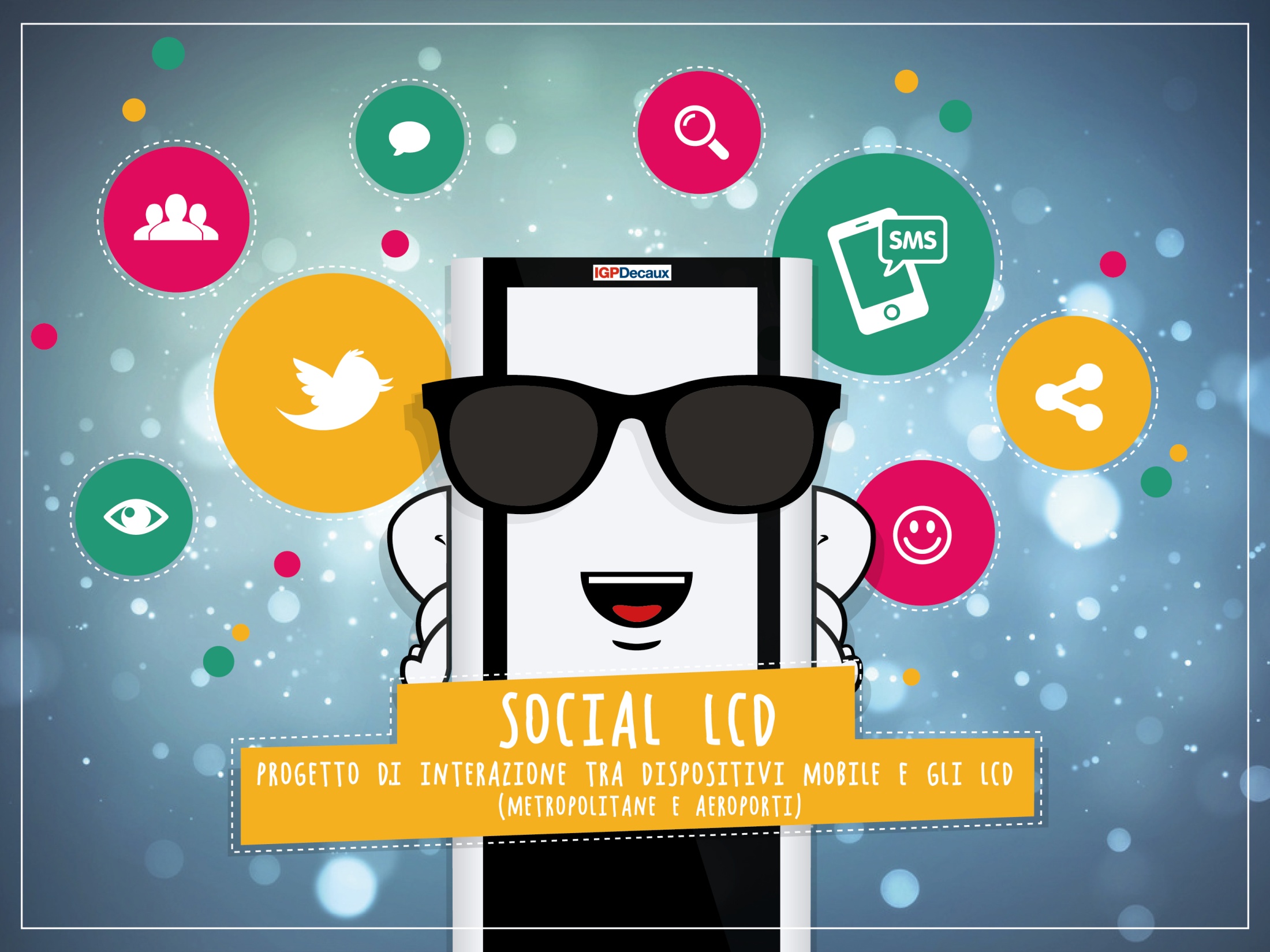 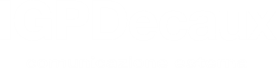 1
L’idea
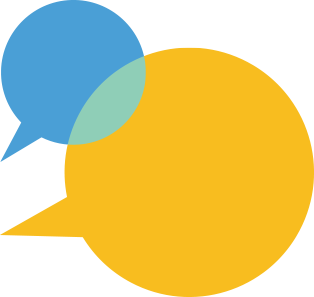 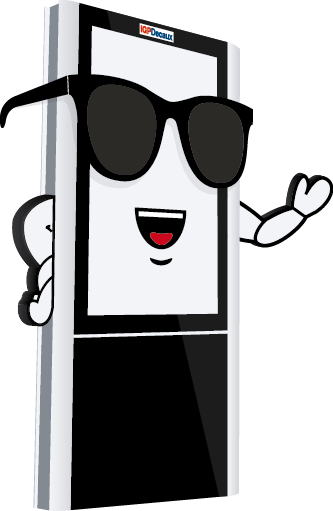 Pubblicare dei contenuti provenienti dal Socialmedia Twitter sugli LCD delle Metropolitane e degli Aeroporti 
(in tempo reale)
2
2
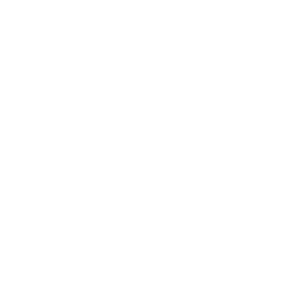 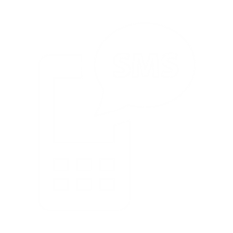 L’idea
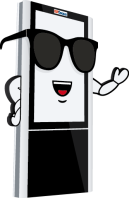 B.
Utilizzo i contenuti di una 
community già attiva su Twitter 
(specifico hashtag) per fare una comunicazione sugli LCD sempre aggiornata e dal basso (creata dai consumatori)
3
3
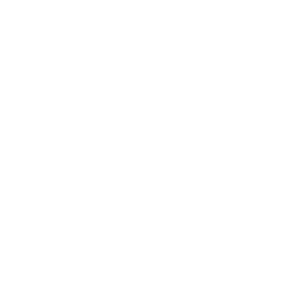 Cosa accadrà
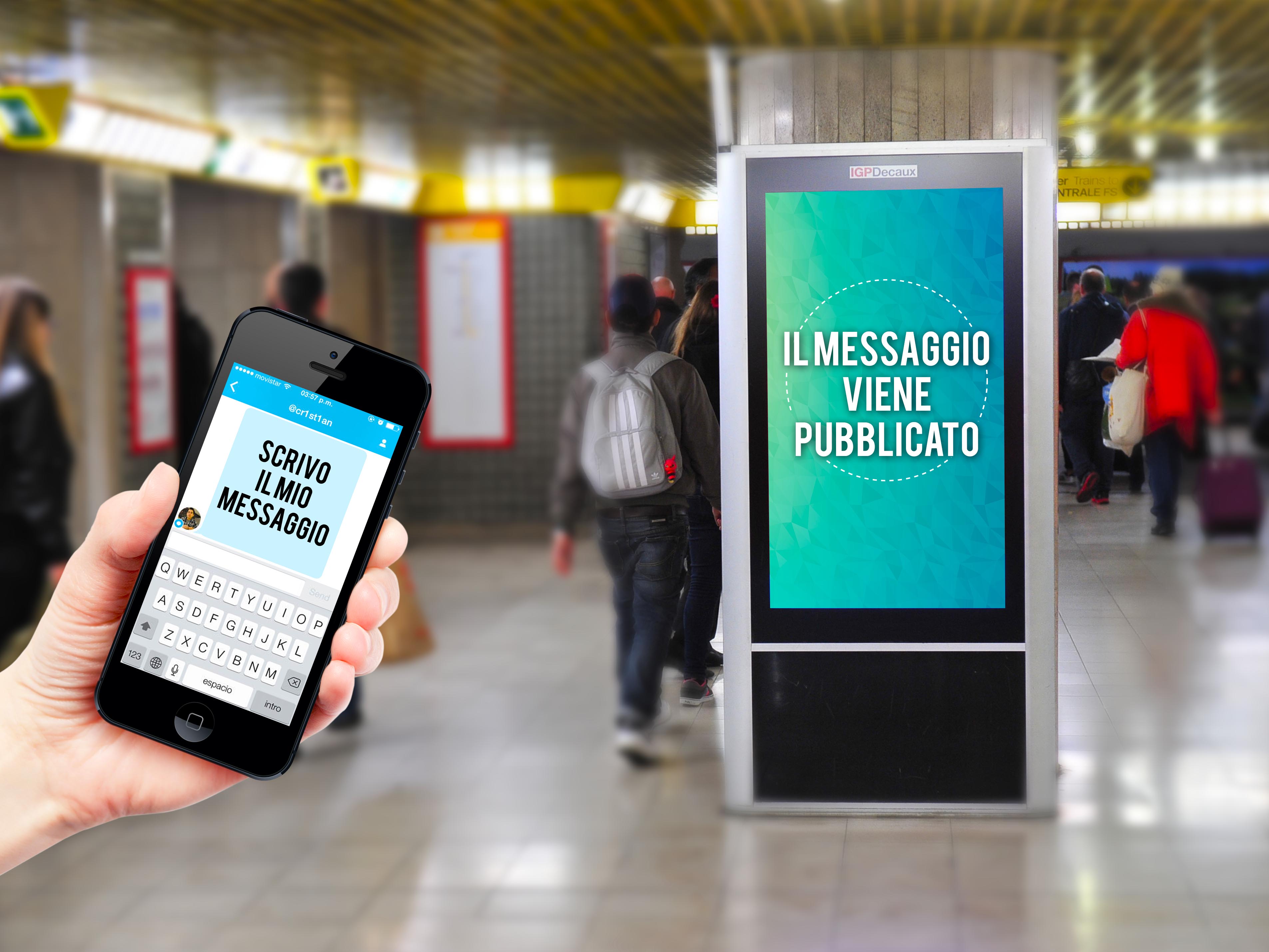 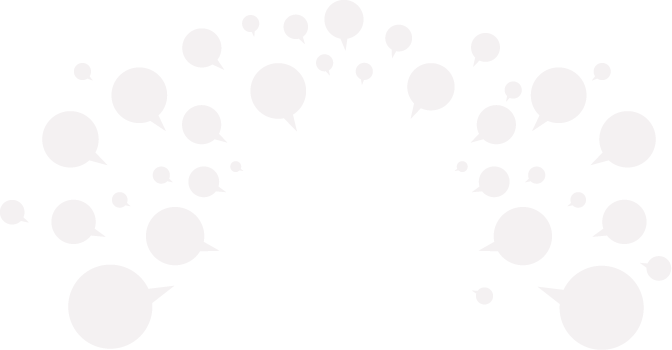 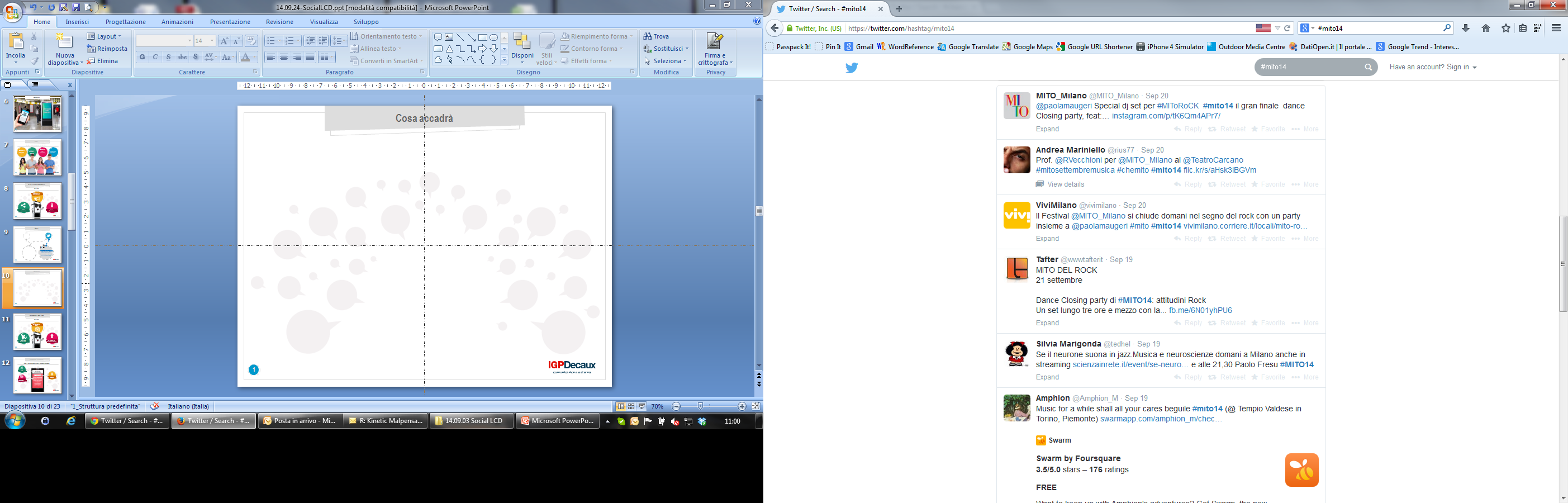 4
4
Perché pianificare Social LCD?
Tutti gli LCD
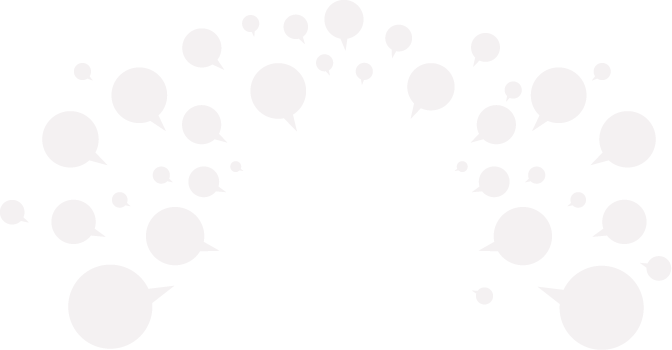 Per coinvolgere
il target
Per interagire con i social network
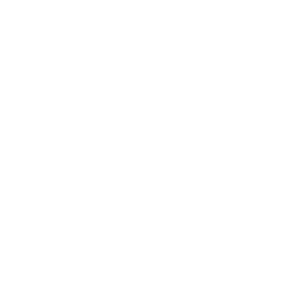 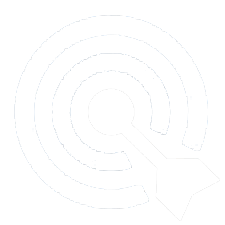 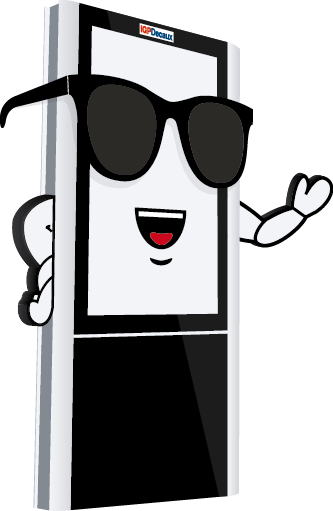 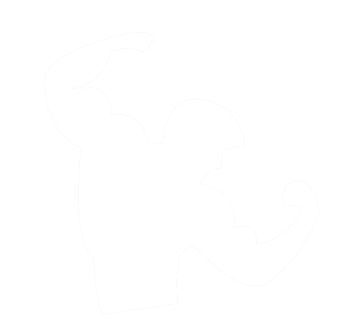 Per dare più
forza al brand
Per aumentare la
potenza di una campagna
5
5
La pubblicazione dei contenuti
Il format è stato pensato per visualizzare 3 contenuti fondamentali:
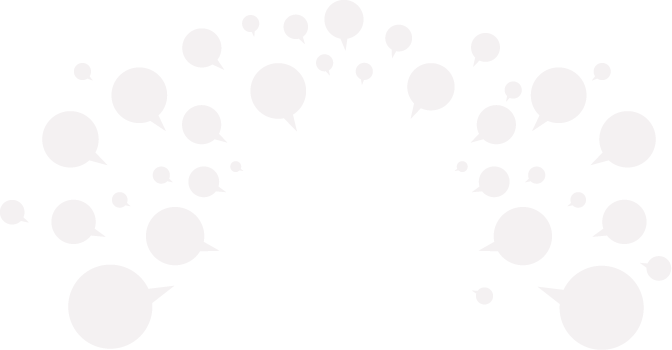 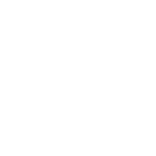 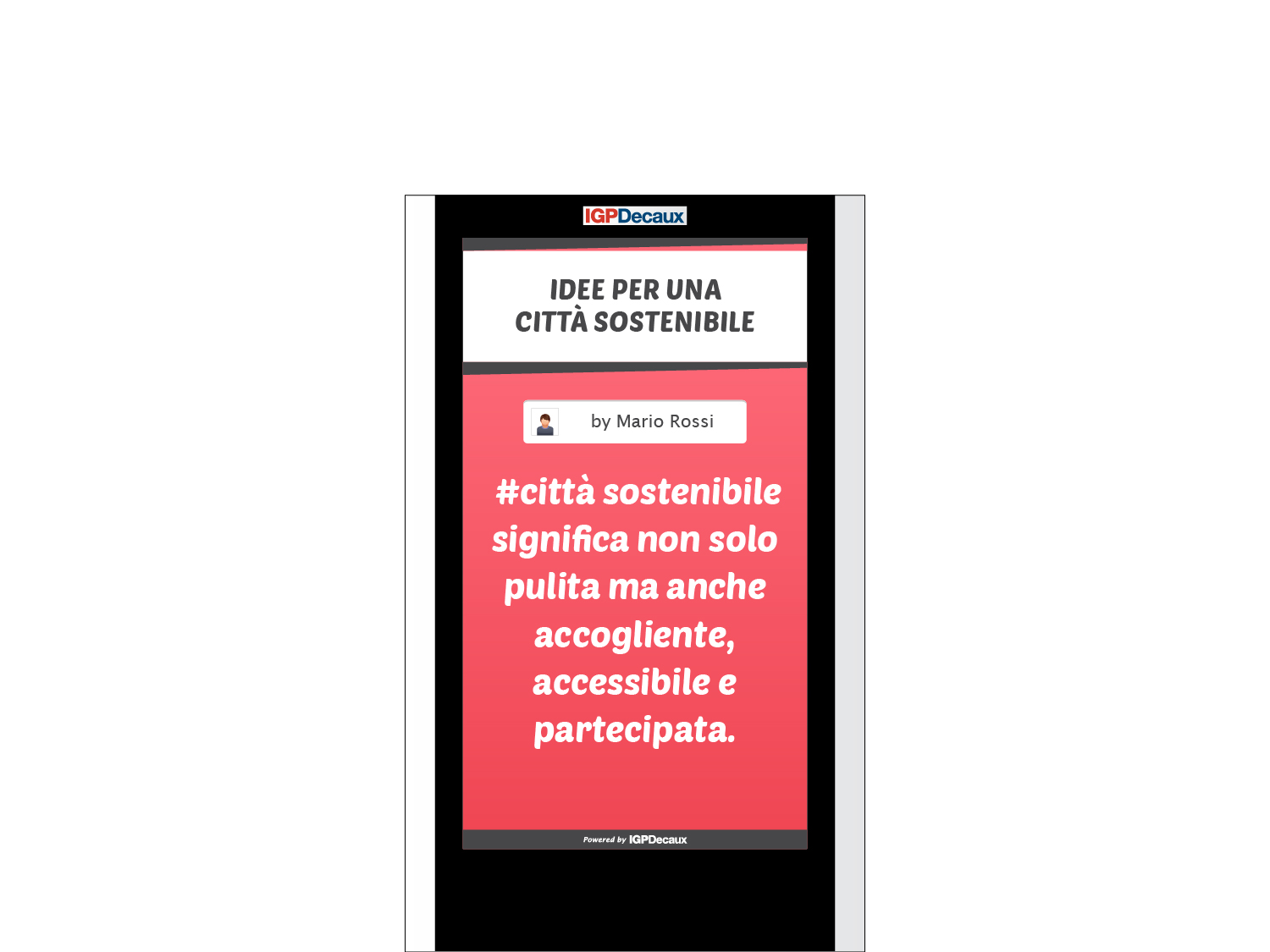 TEMA
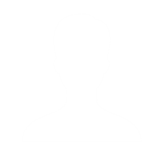 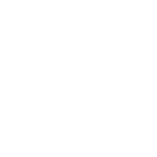 AVATAR
MESSAGGIO
6
6
SocialLDC in metropolitana
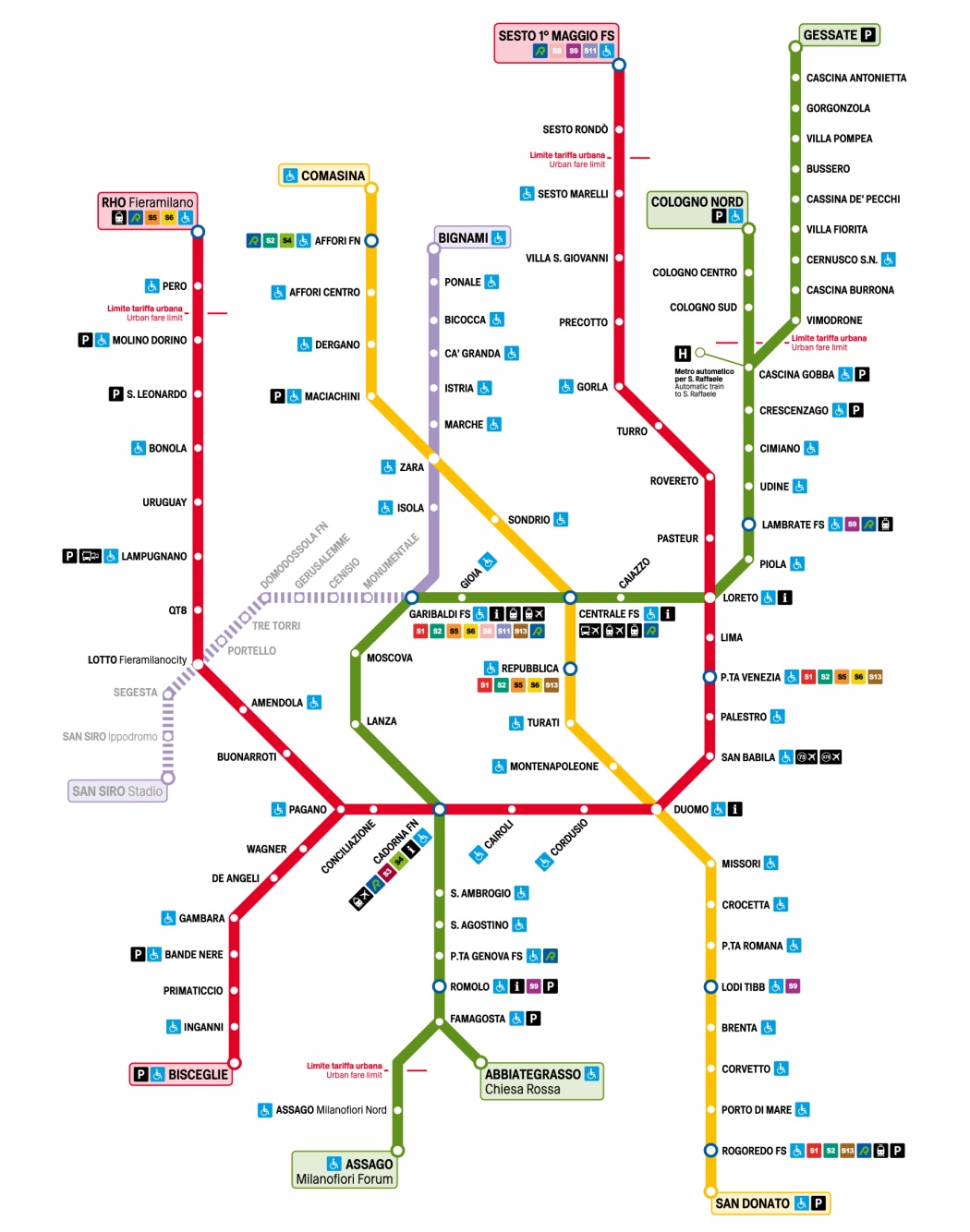 68 LCD
9 stazioni
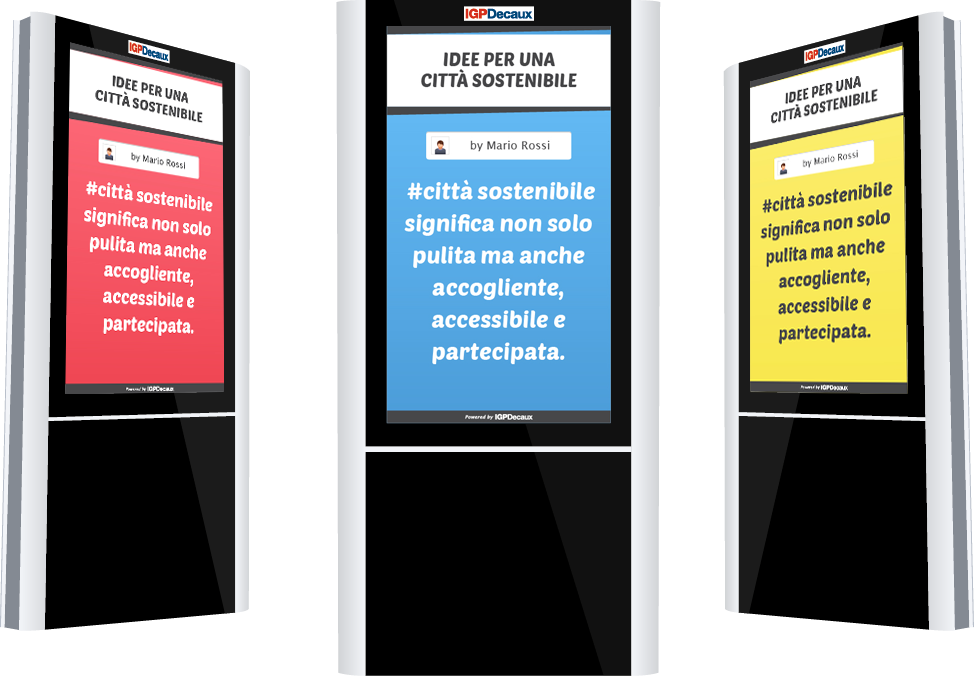 Cadorna
Cairoli
Cordusio
Duomo
San Babila
Loreto
Centrale
Garibaldi
Assago Nord
7
SocialLDC in aeroporto
121 LCD
5 aeroporti
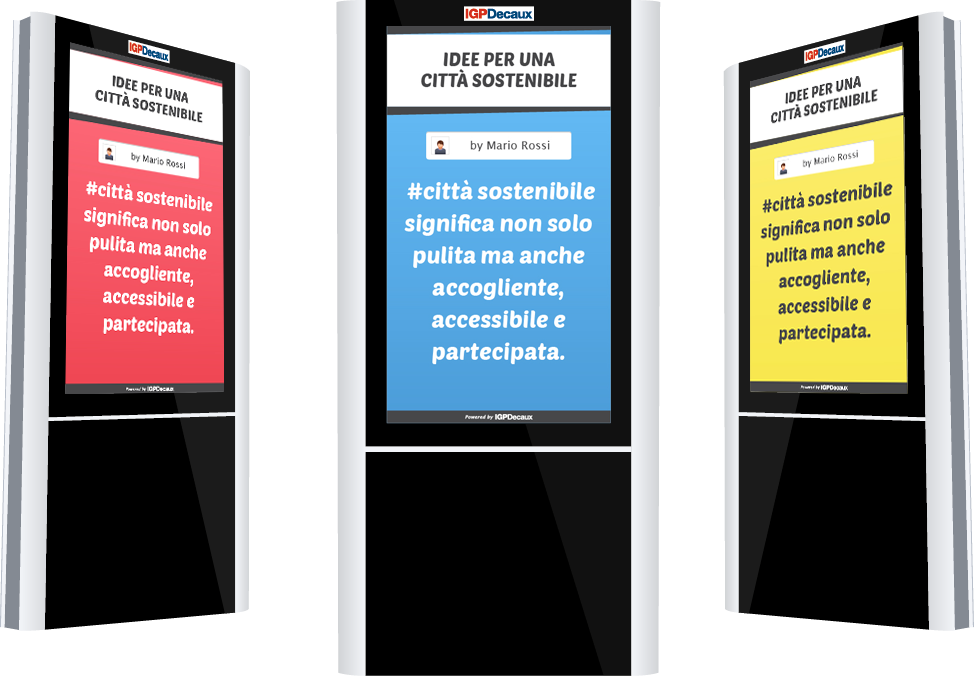 Linate
Malpensa Terminal 1
Malpensa Terminal 2
Orio al Serio
Caselle
8
L’operazione SocialLCD Sky
Il SocialLCD è stato utilizzato da SkyOnline e ha le seguenti caratteristiche aggiuntive:
Pubblicazione del tweet dell’utente e contemporanemente della risposta di SkyOnline
Pubblicazione sugli LCD anche delle immagini che vengono postate su Twitter da SkyOnline
Domination di tutti i 200 LCD della Metropolitana e degli Aeroporti (Linate, Malpensa, Orio al Serio, Caselle)
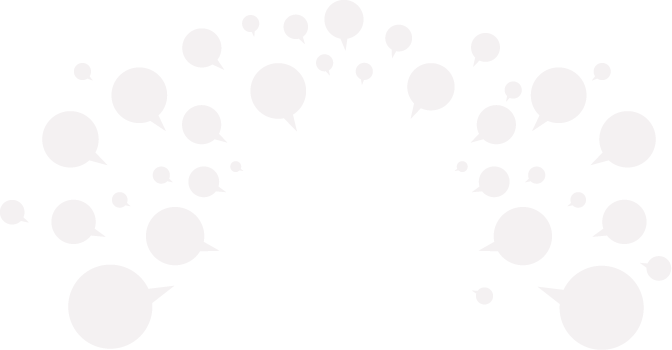 PRIMO CASO DI QUESTO GENERE IN EUROPA
IGPDecaux ha sviluppato questa innovativa piattaforma di comunicazione in collaborazione con la società DOOH.IT
9
9